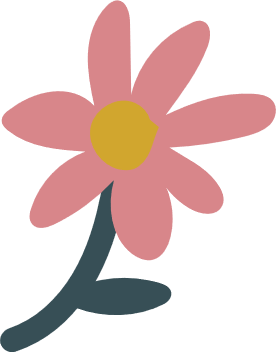 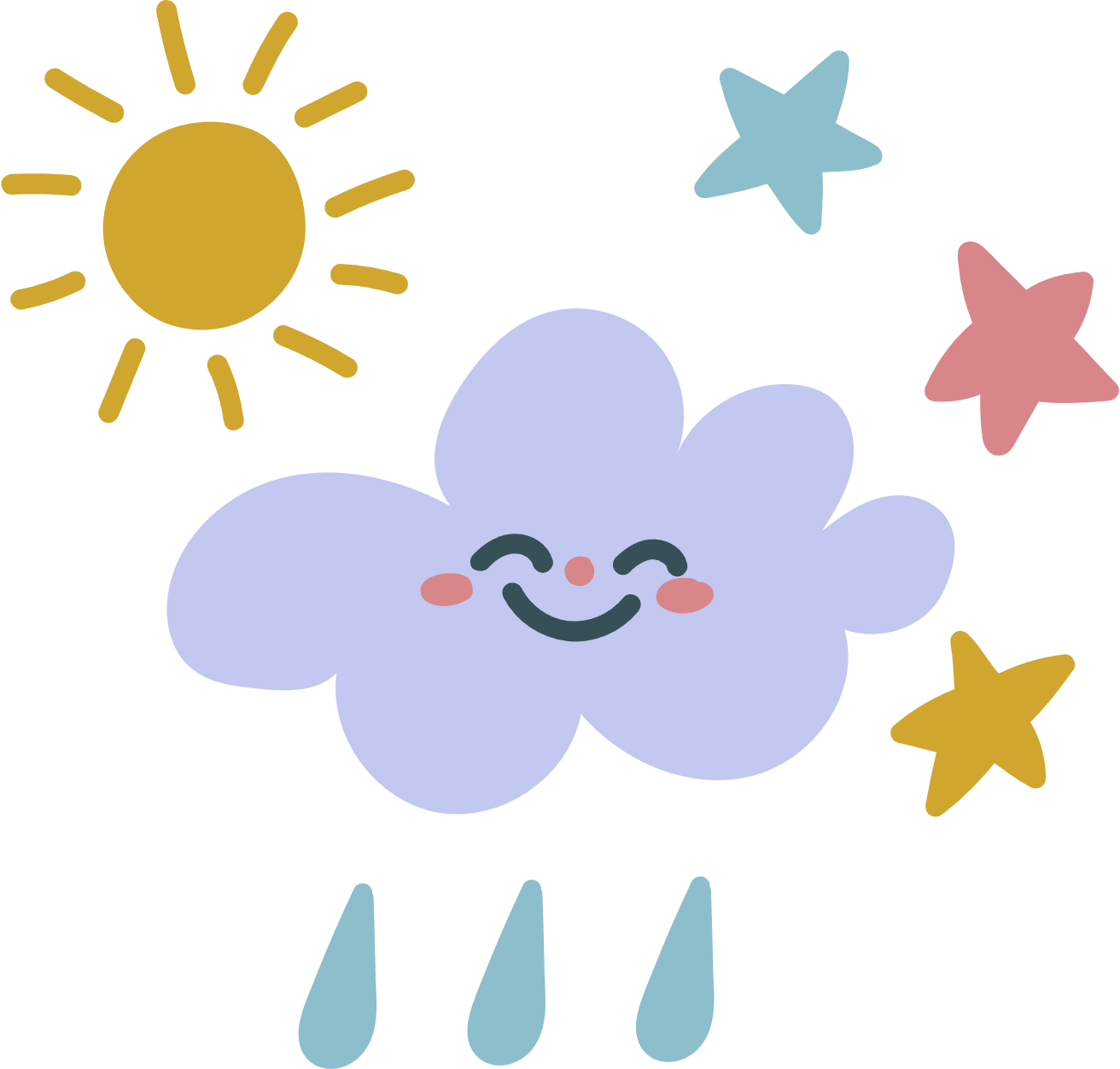 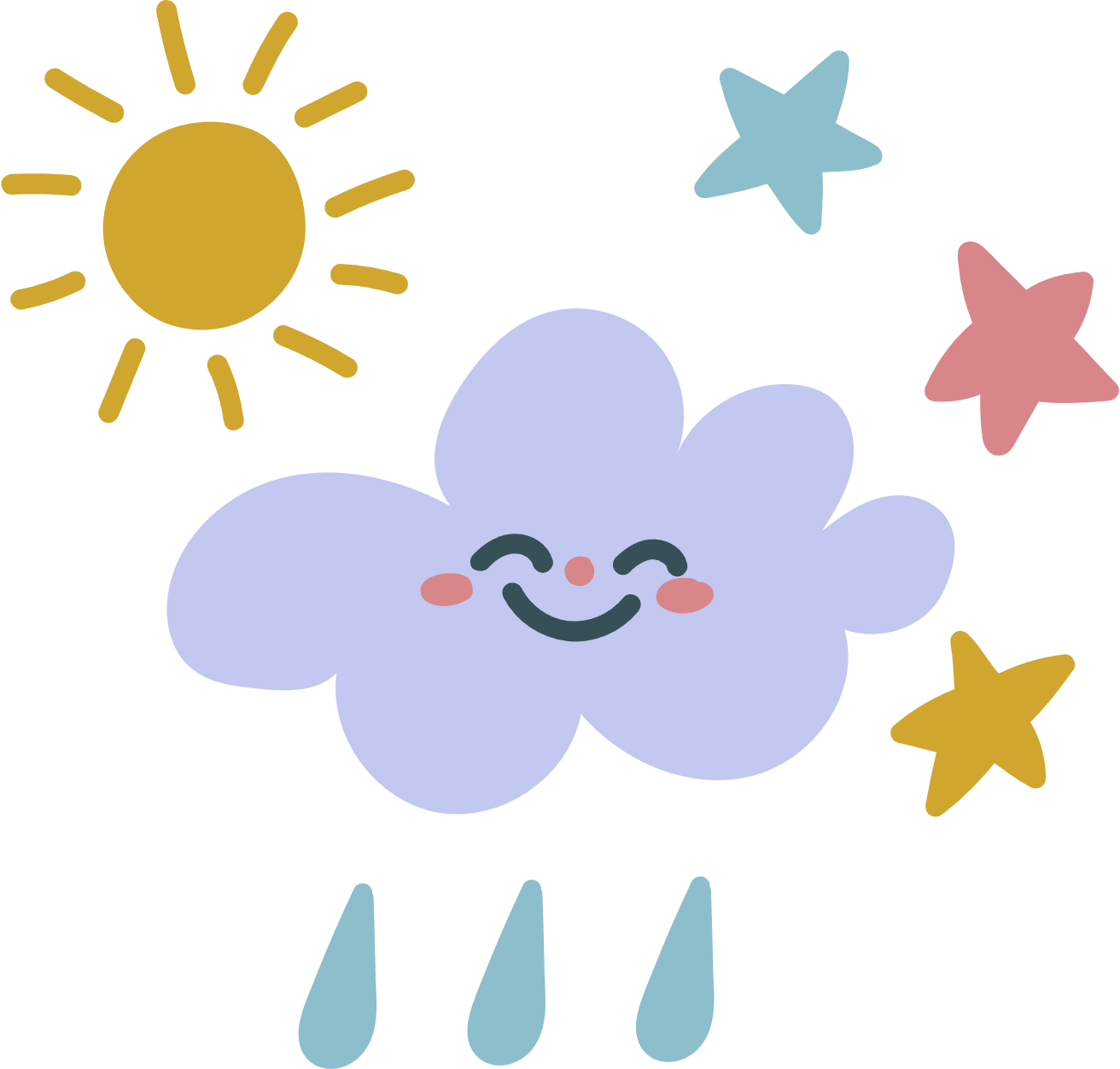 Divers classe
Anglais
Suivi des élèves
Période en cours
Maths
Français
Q.L.M
CE1
CE1
CP/CE1
CP/CE1
Images: Freepik
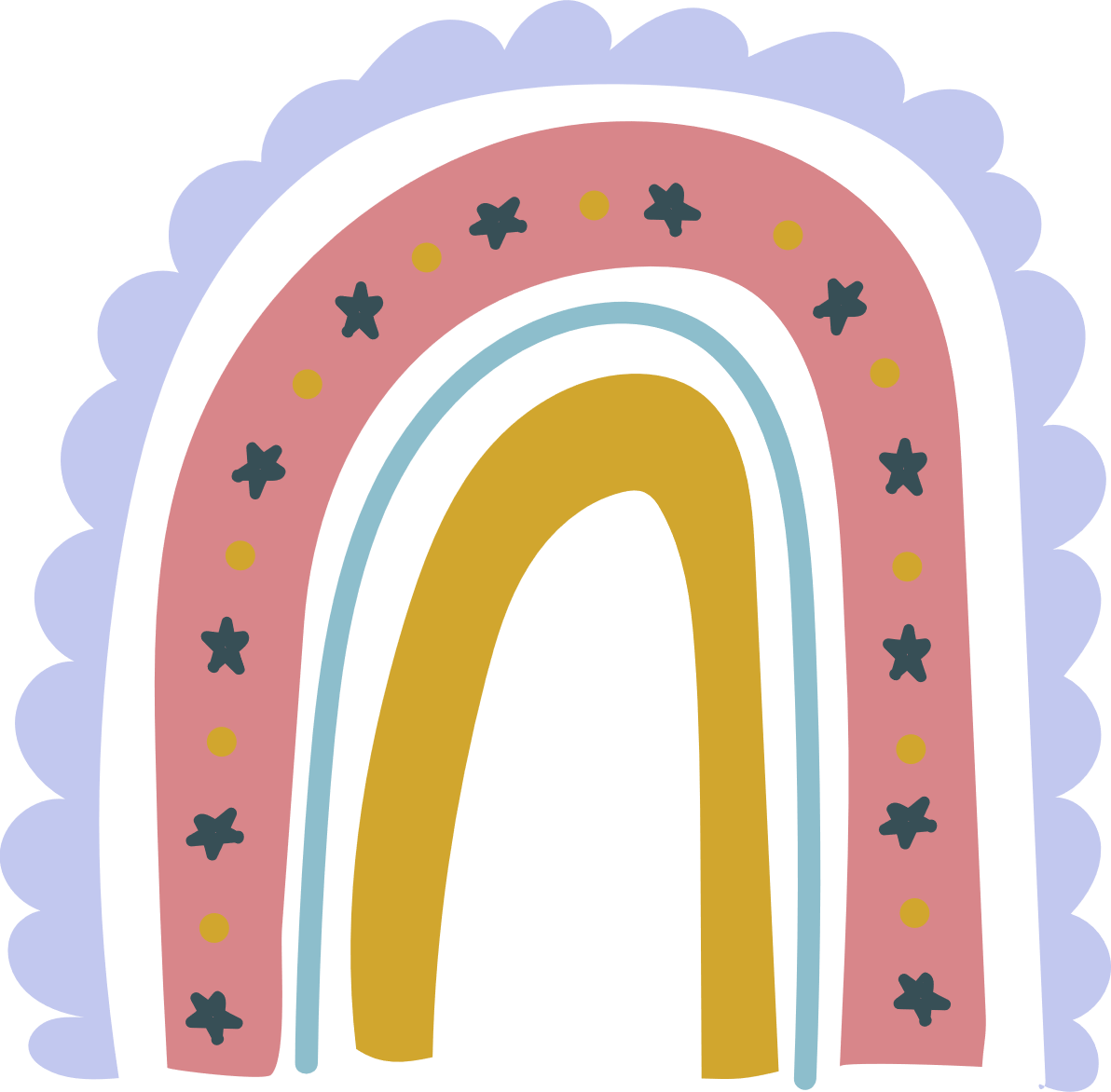 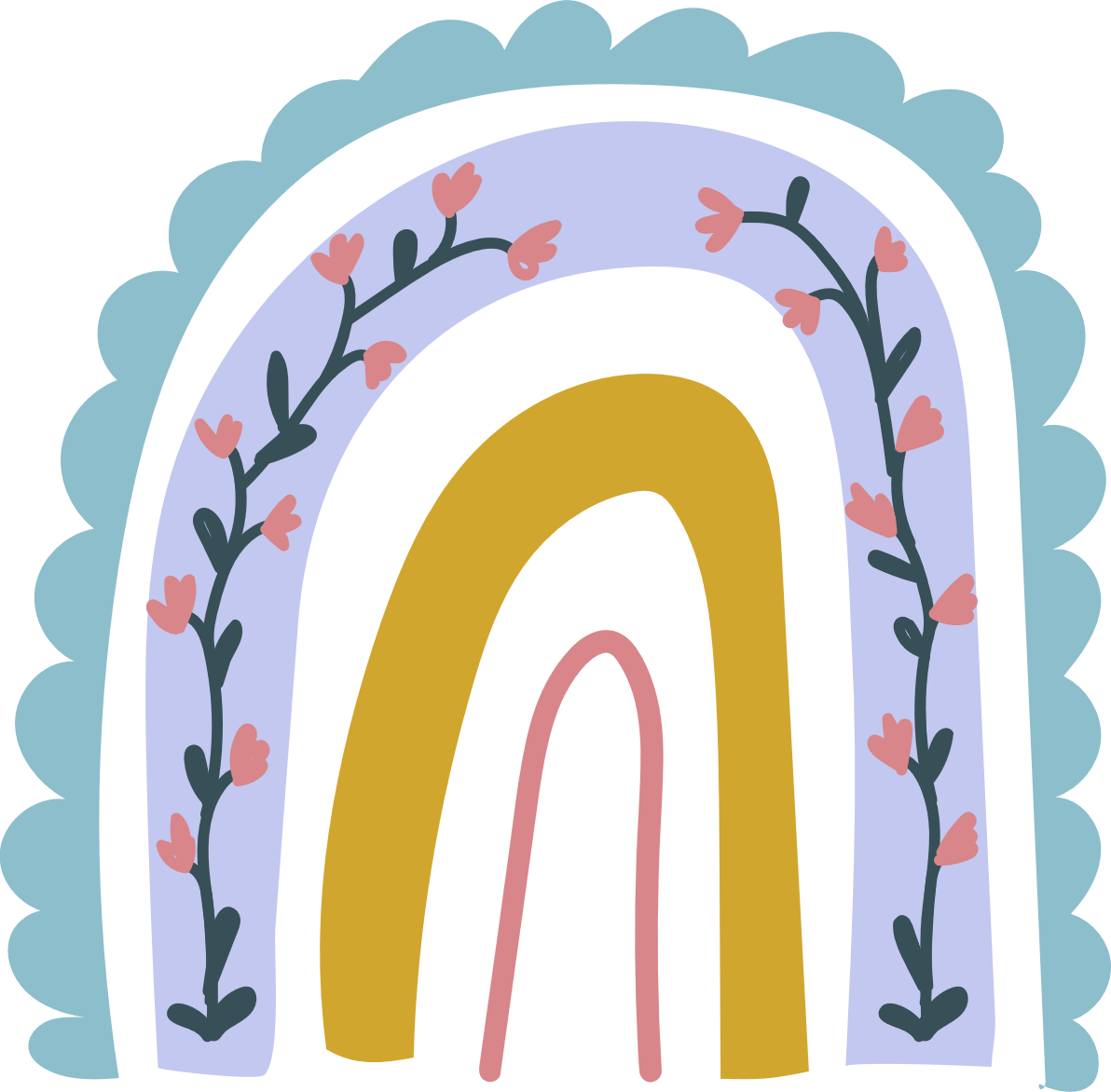 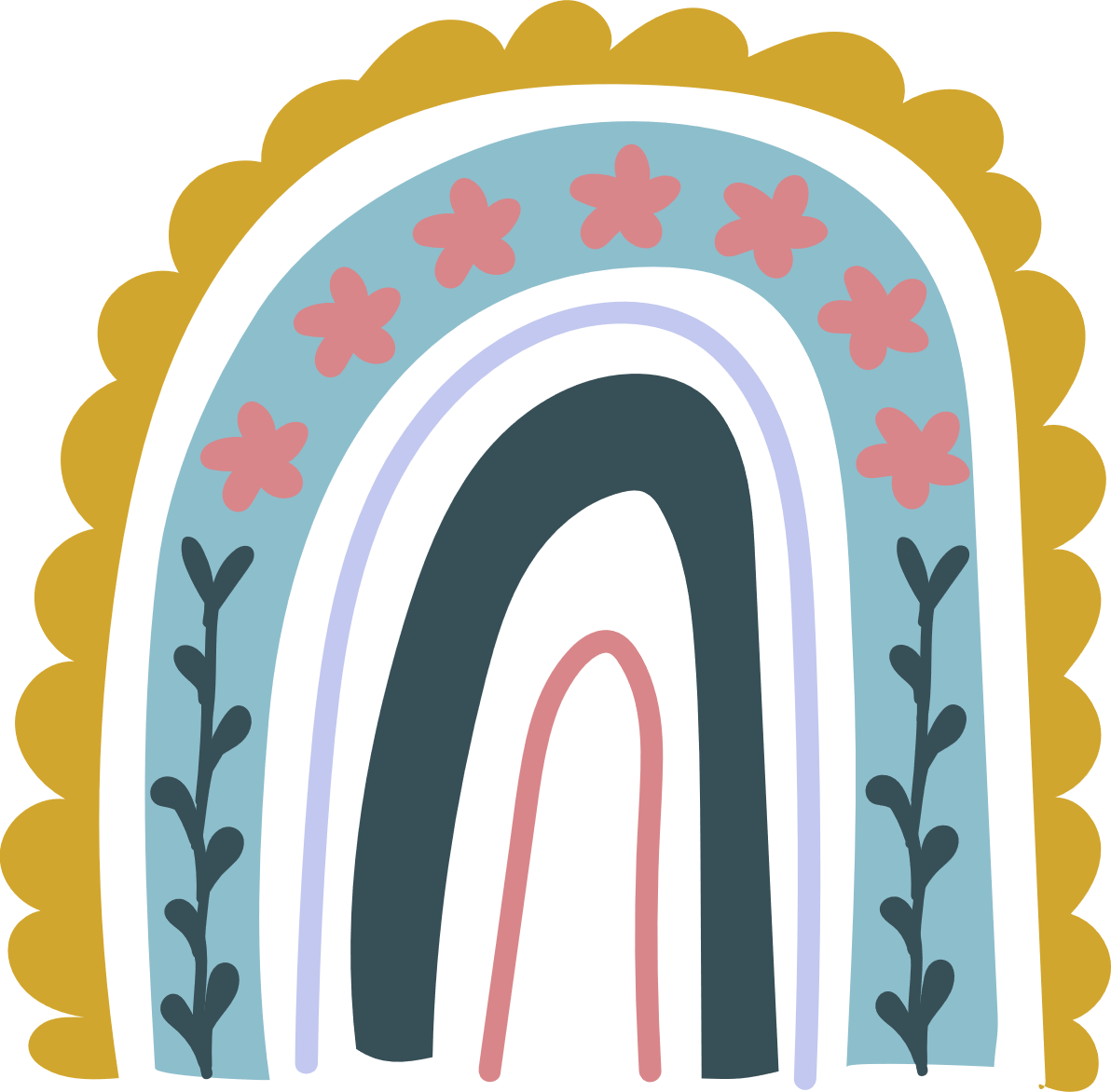 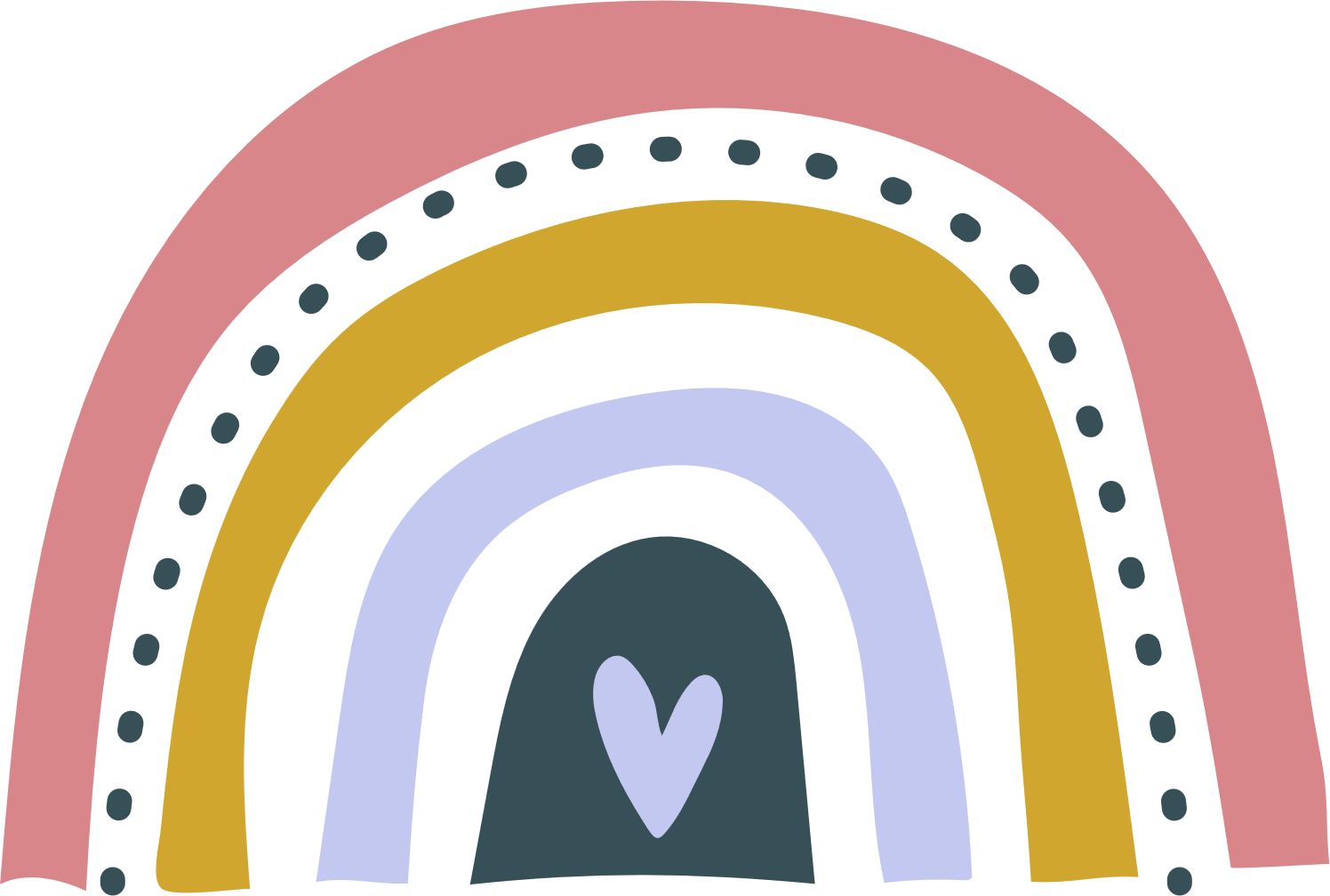 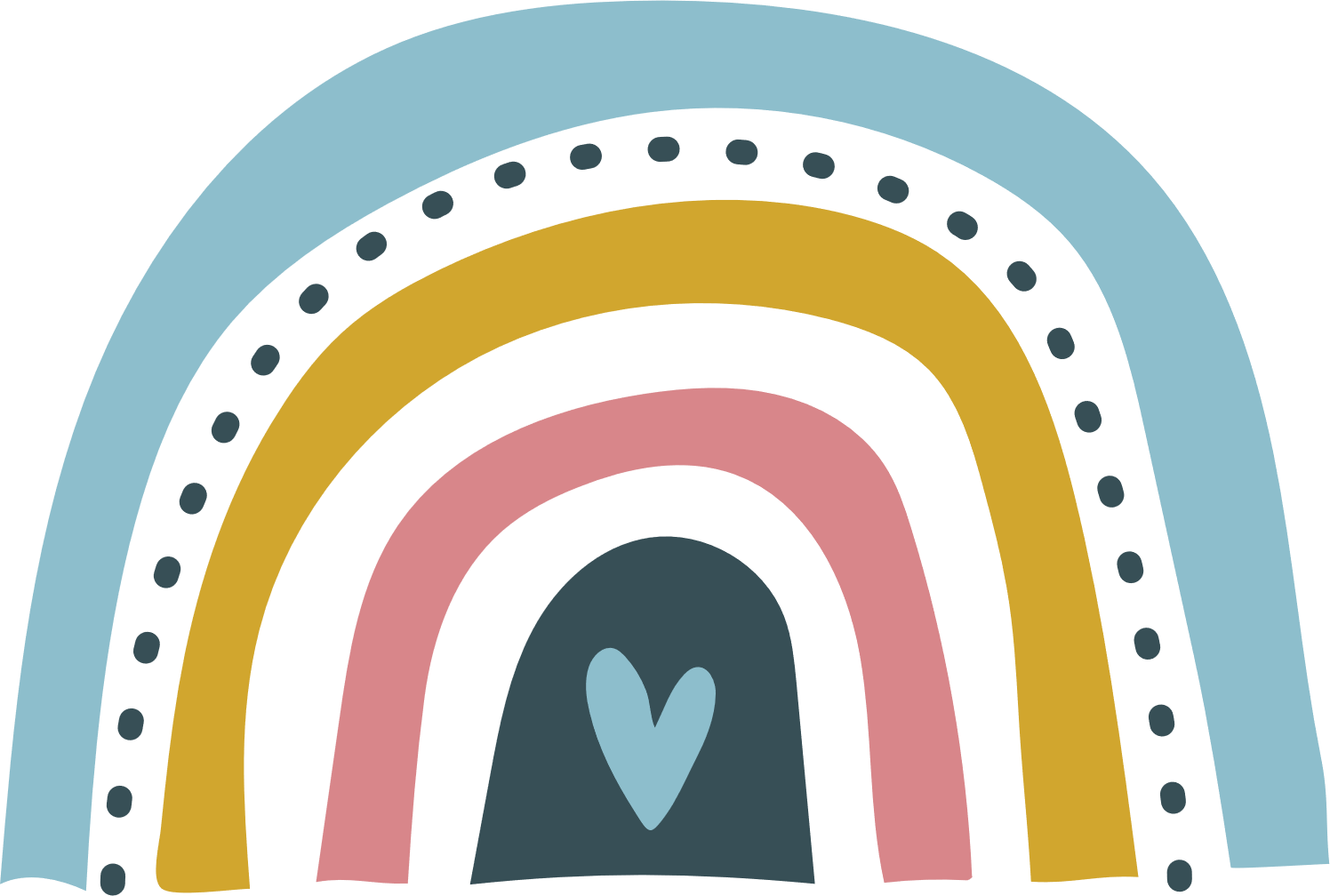 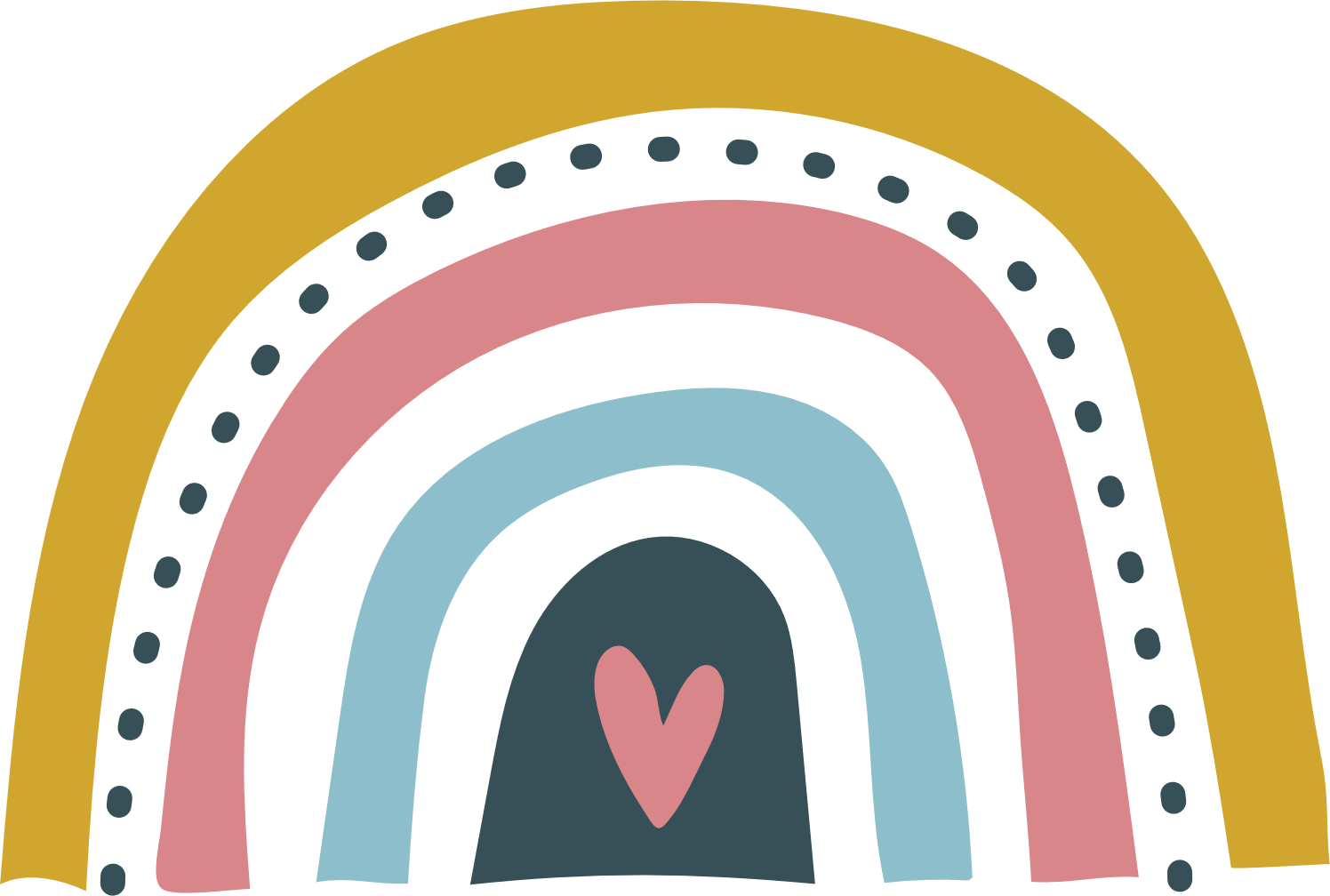 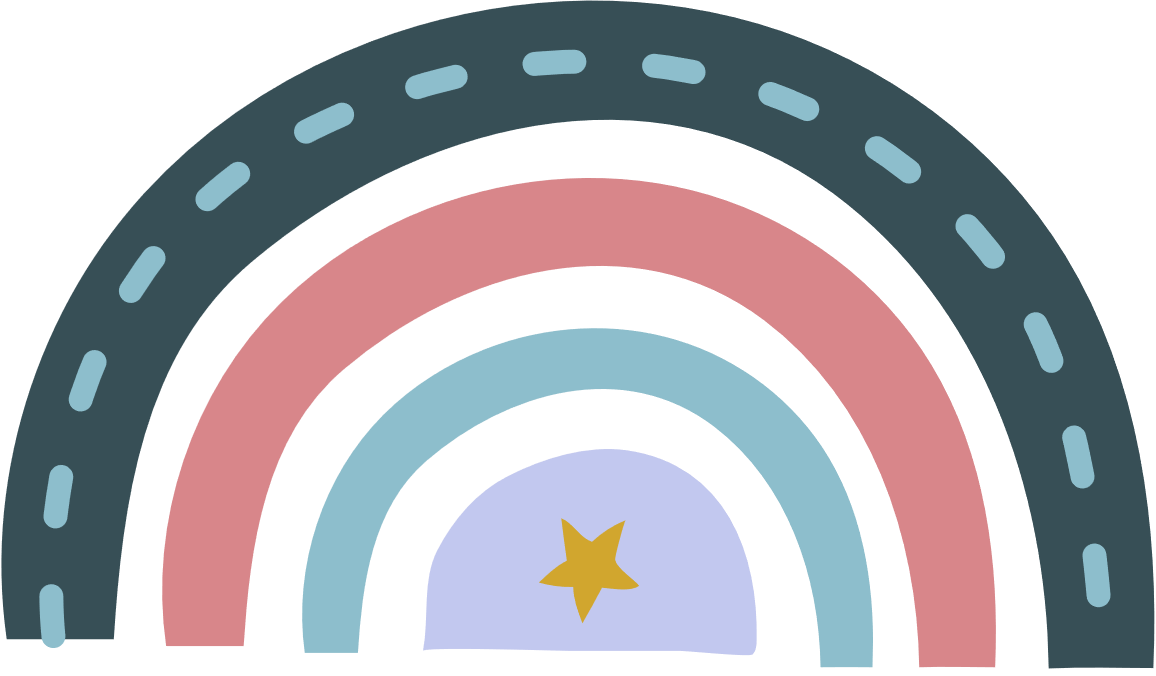 © CENICIENTA
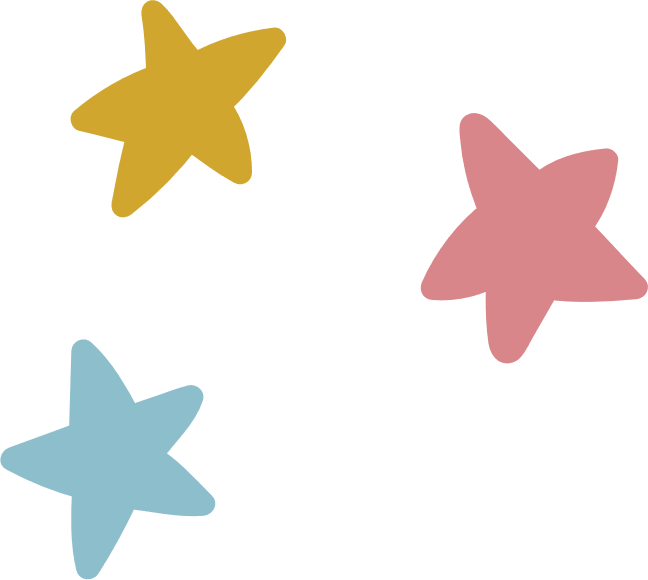 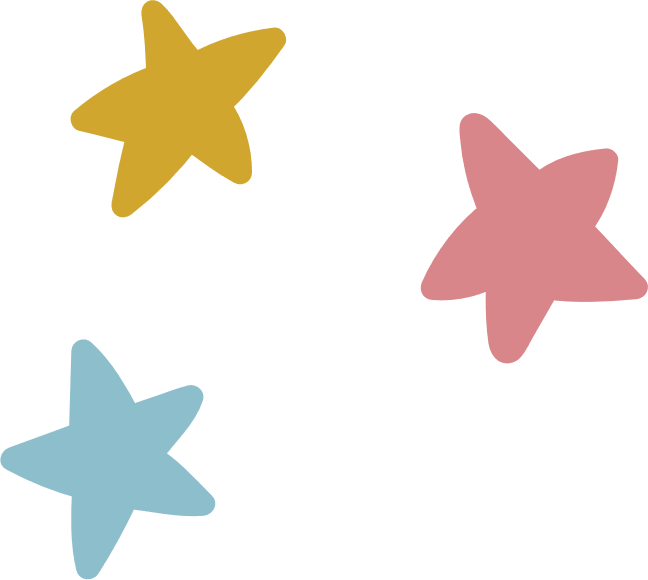 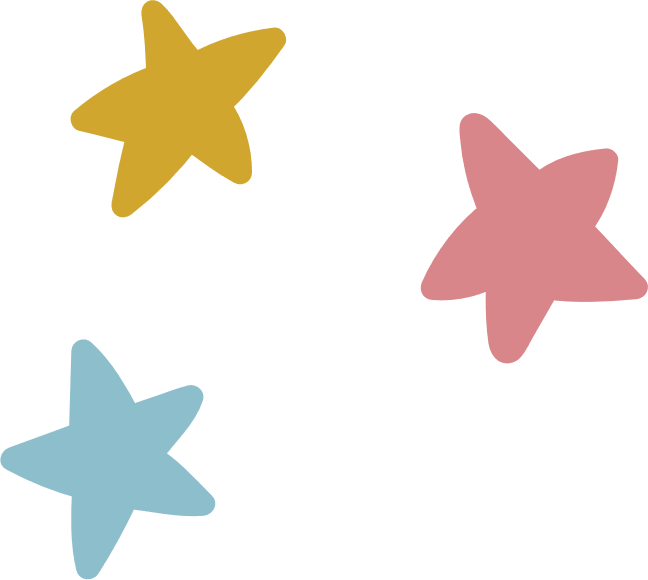 Tour du monde
        Europe – Océanie - Pôle
Tour du monde
        Amérique
Tour du monde
        Asie - Afrique
Ateliers
Maths
Français
CP
CP
CP/CE1
Images: Freepik
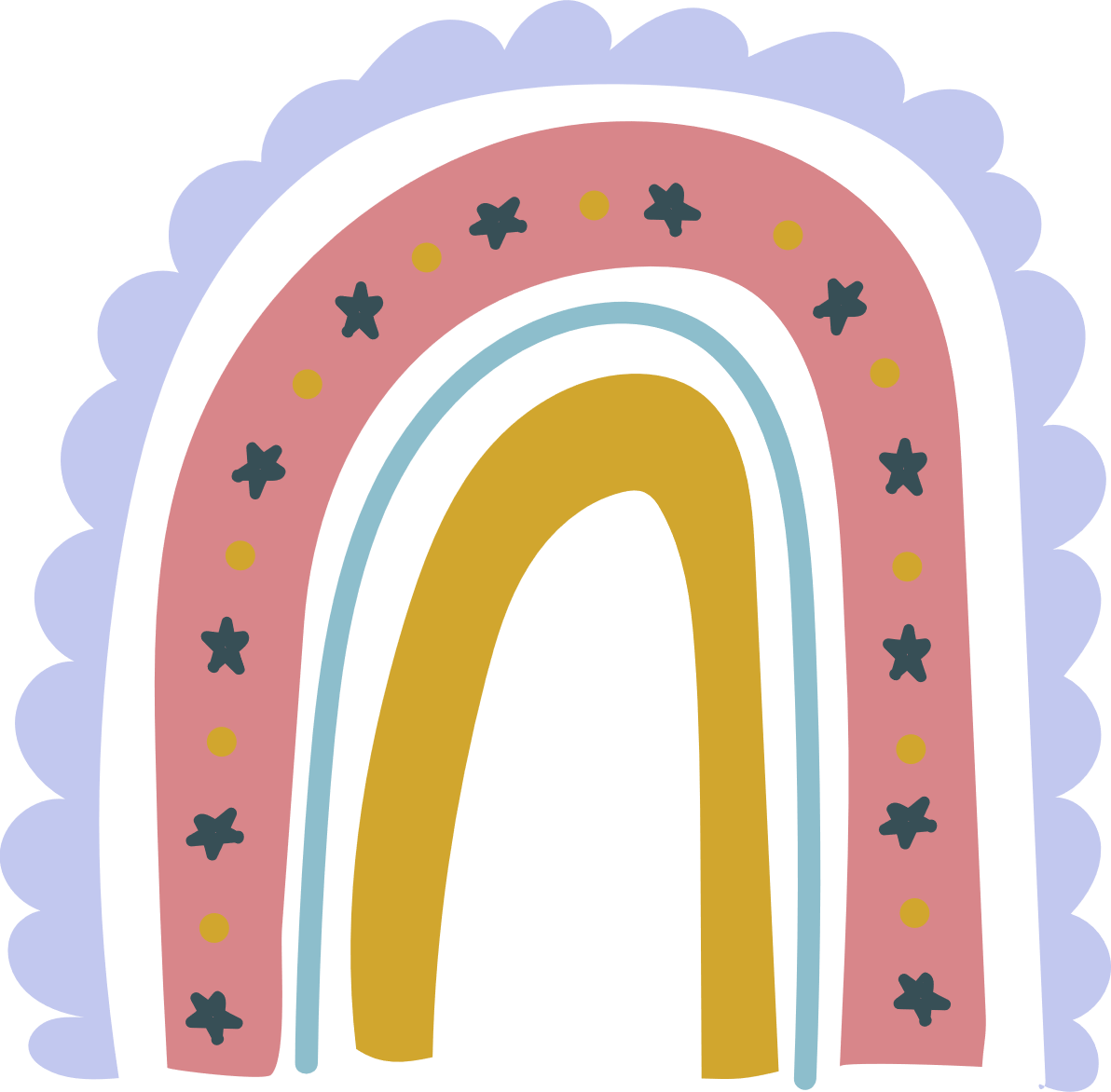 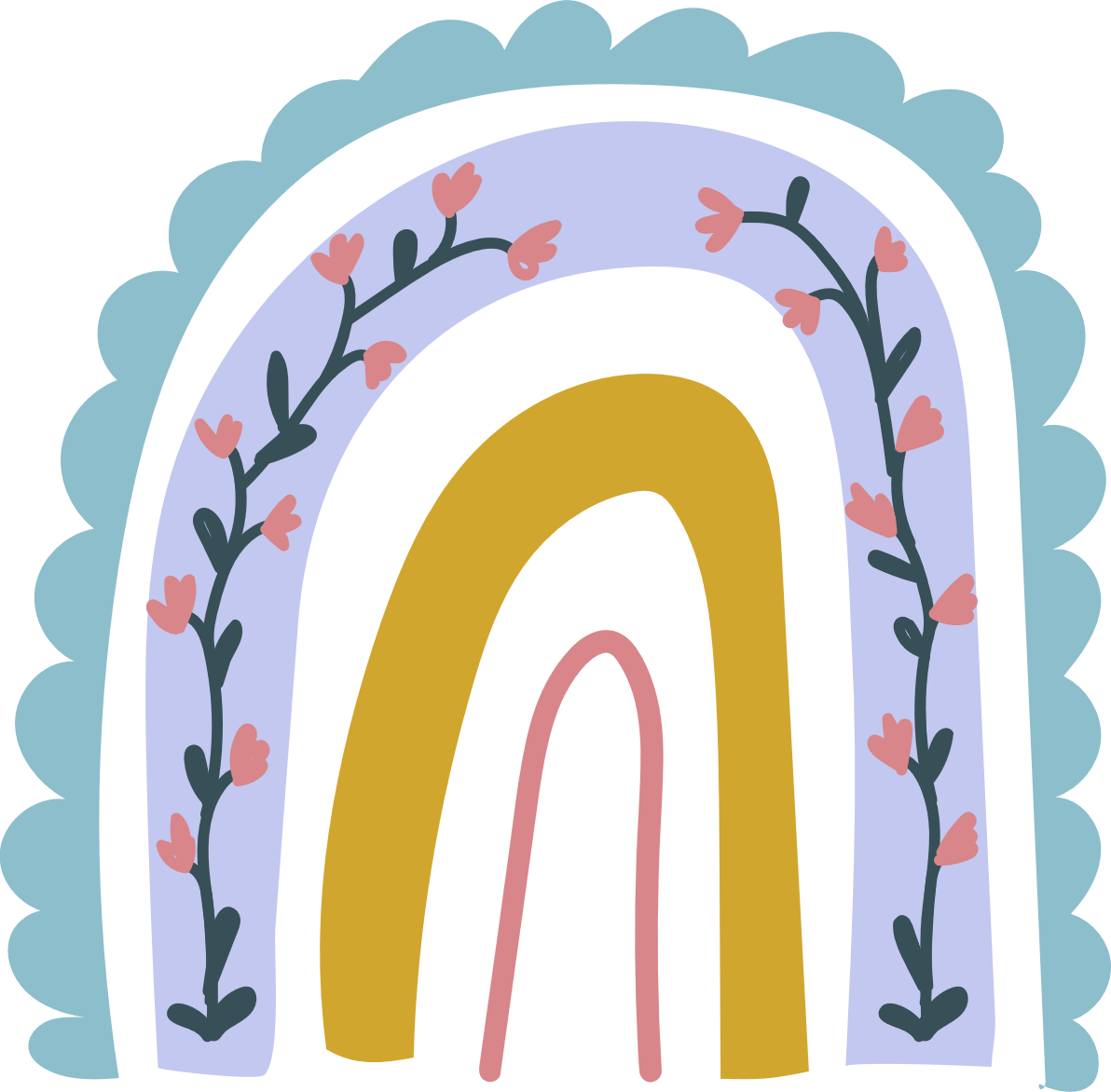 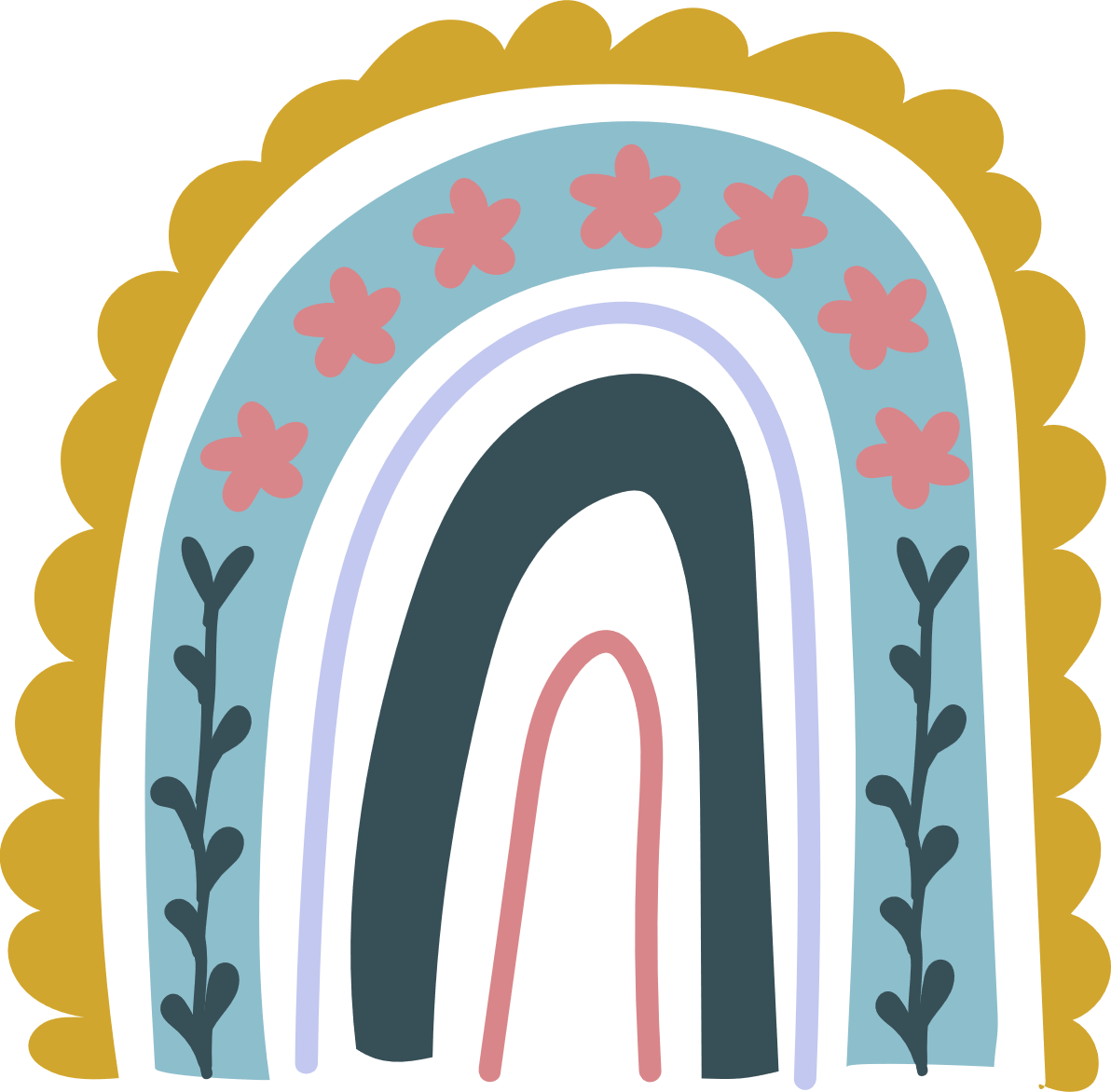 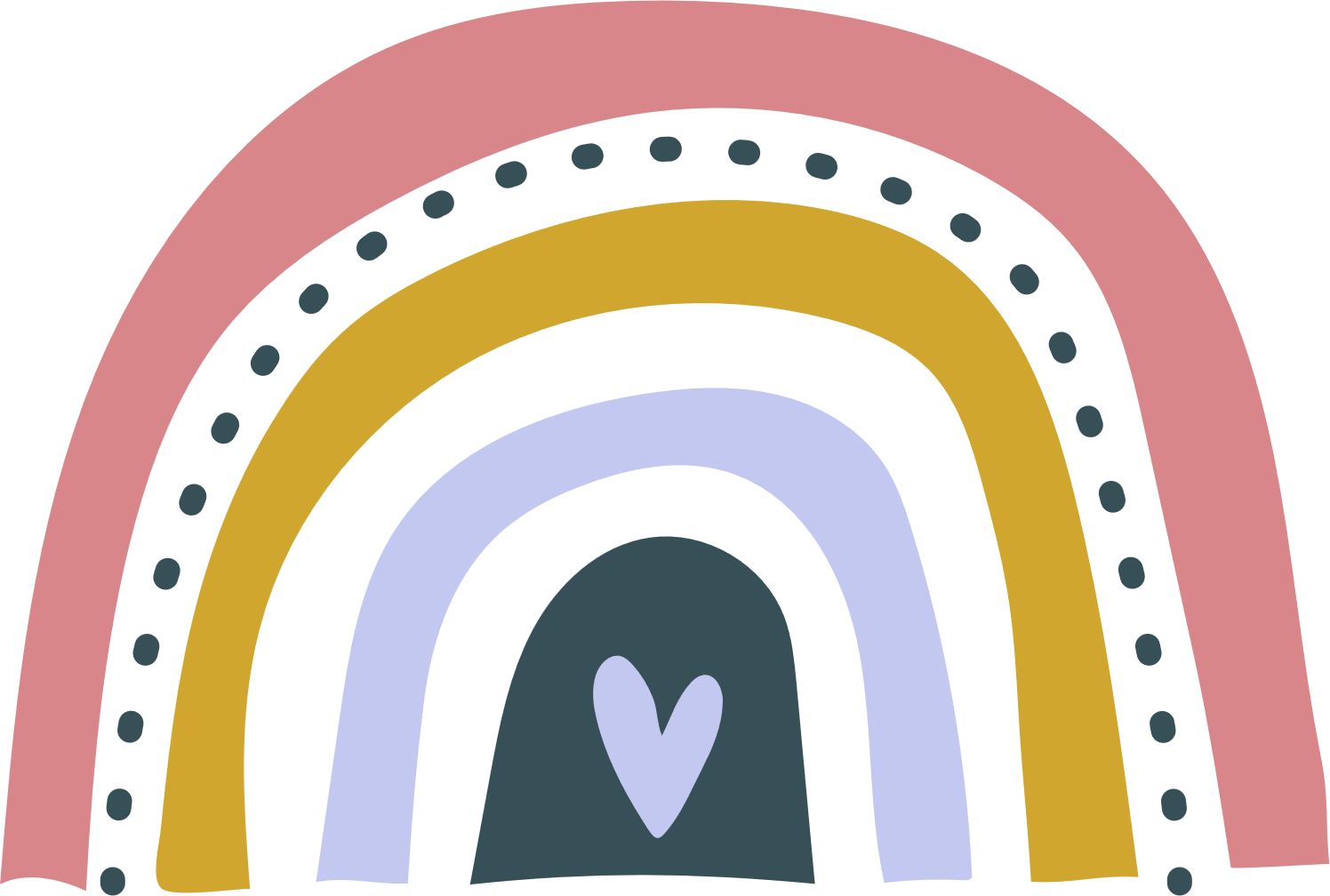 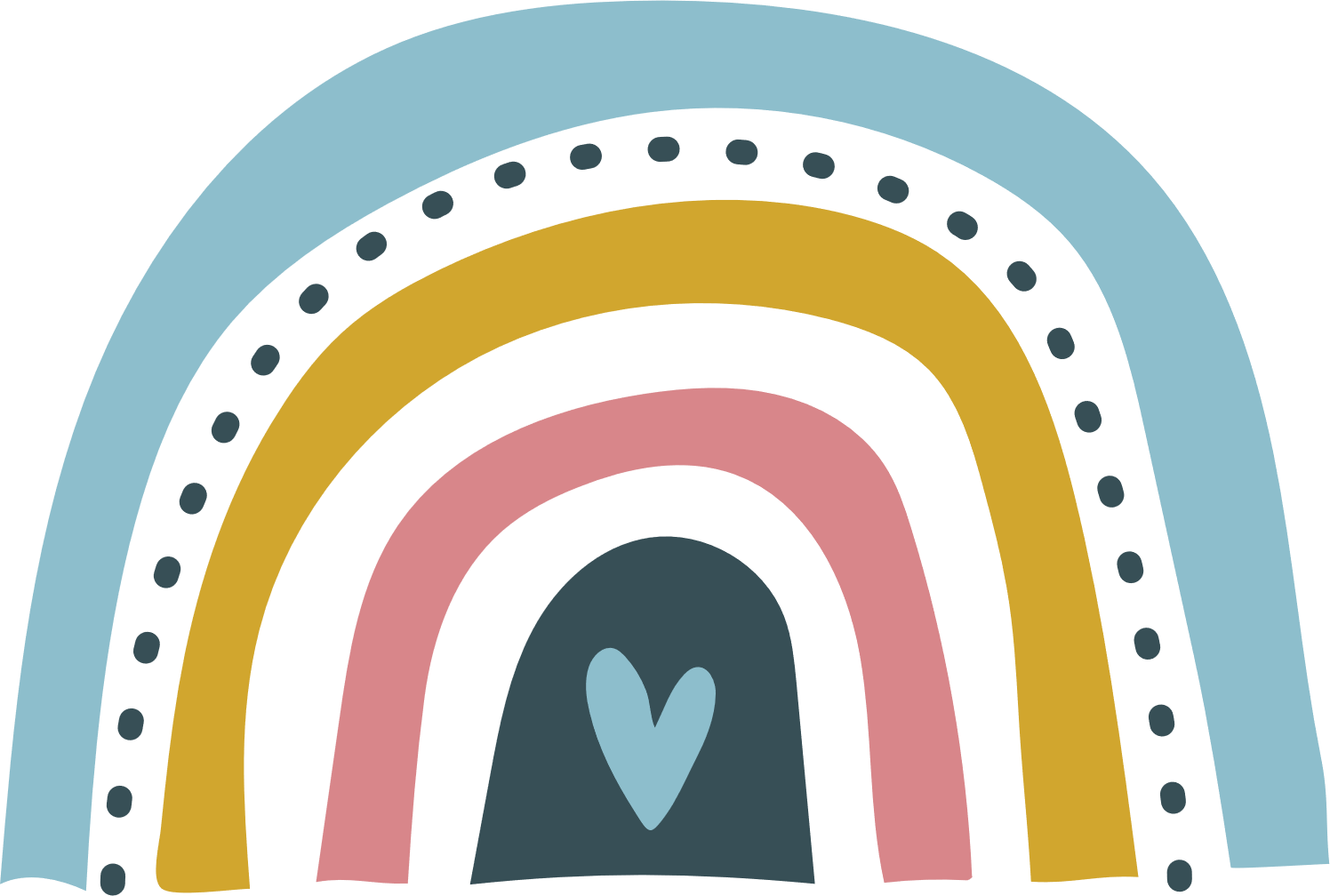 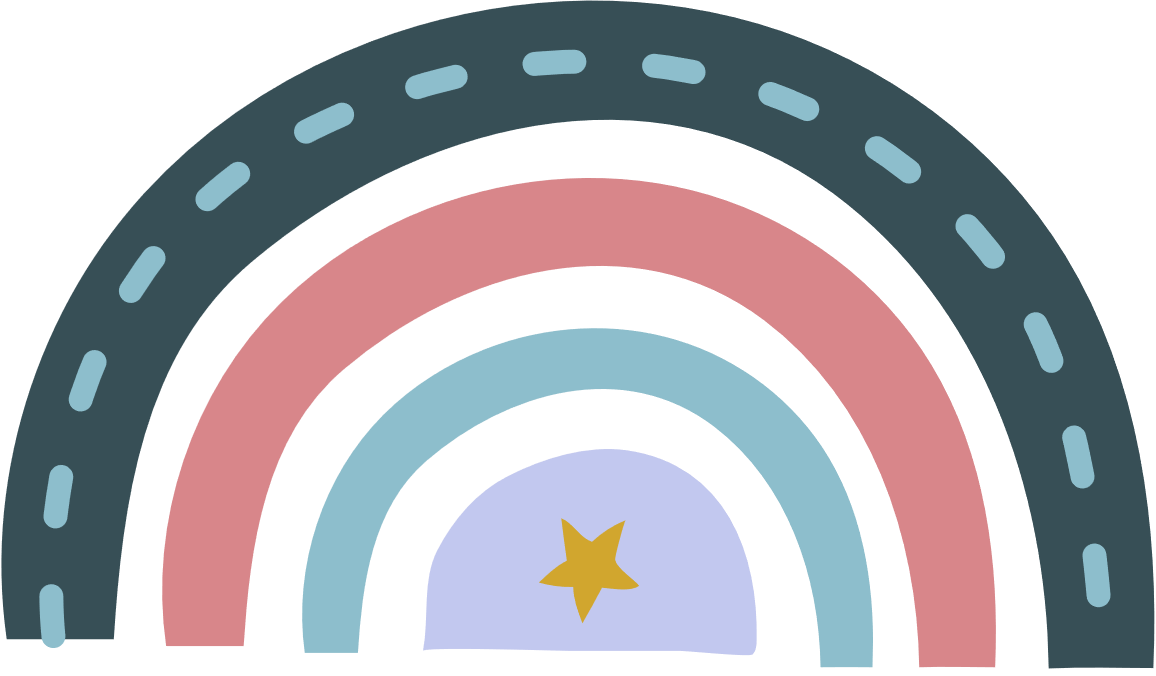 © CENICIENTA
Français
Maths
Lecture
Singapour
Ateliers
CE2
CE2
CE2
CP
CP/CE1
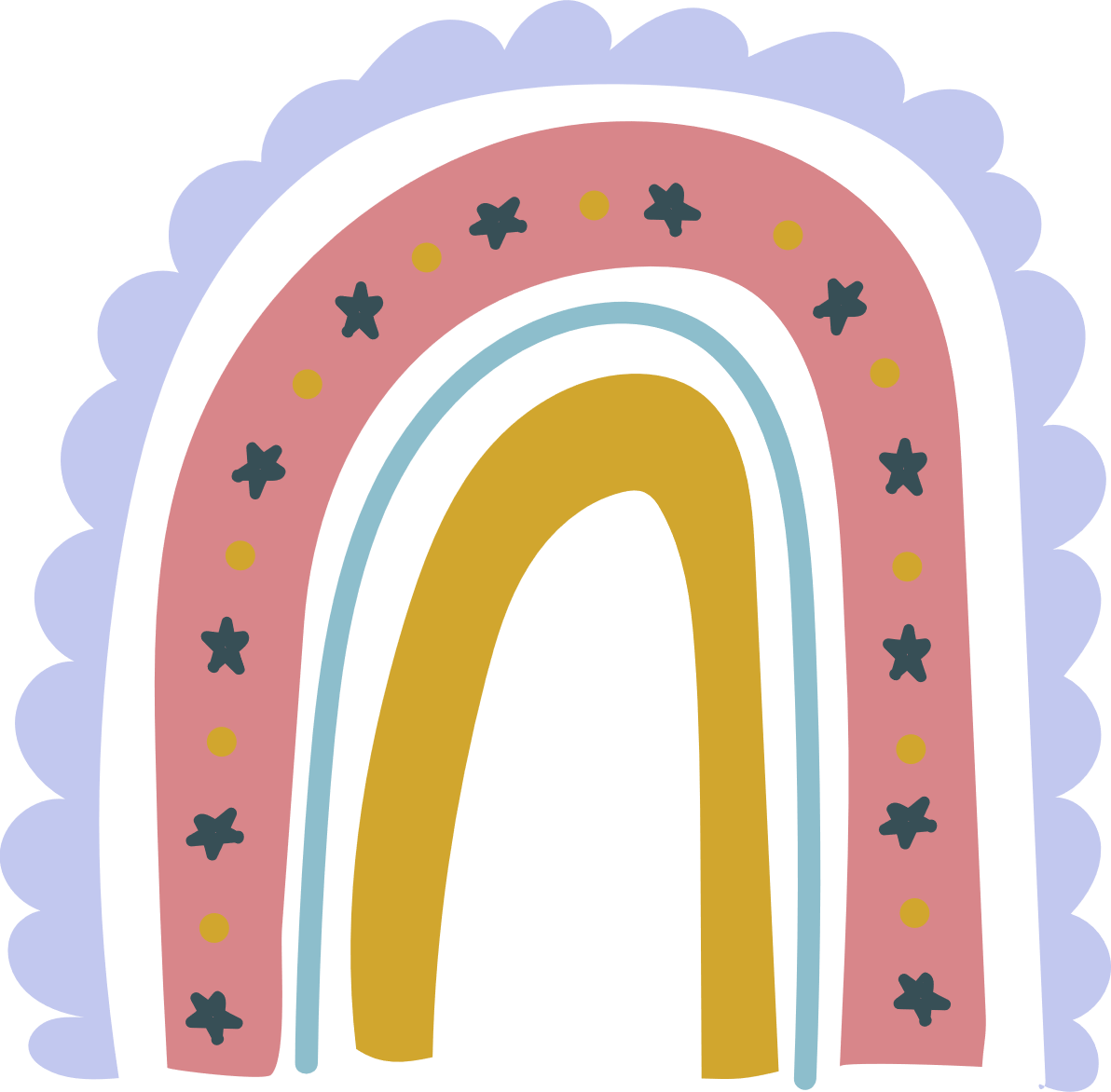 Images: Freepik
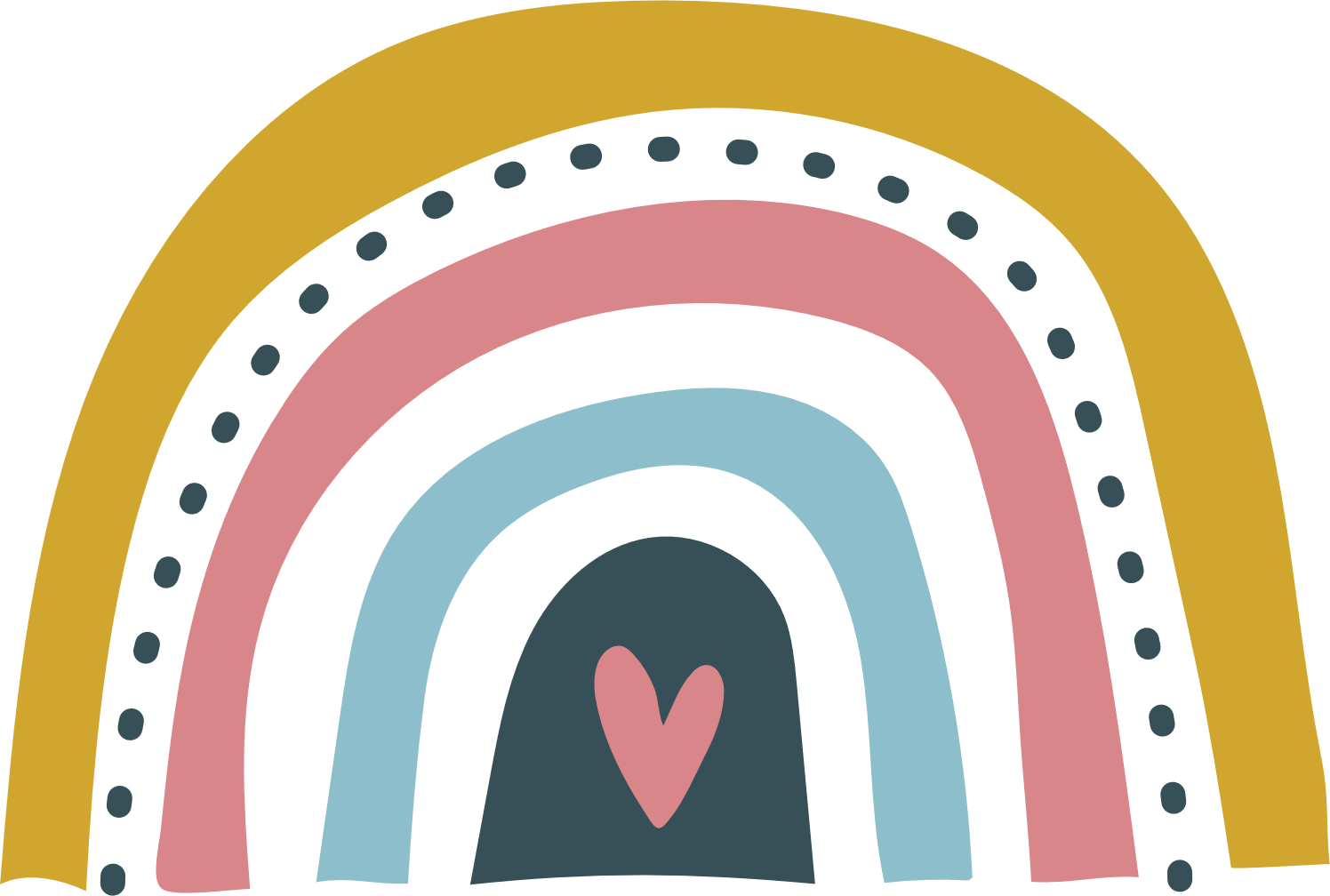 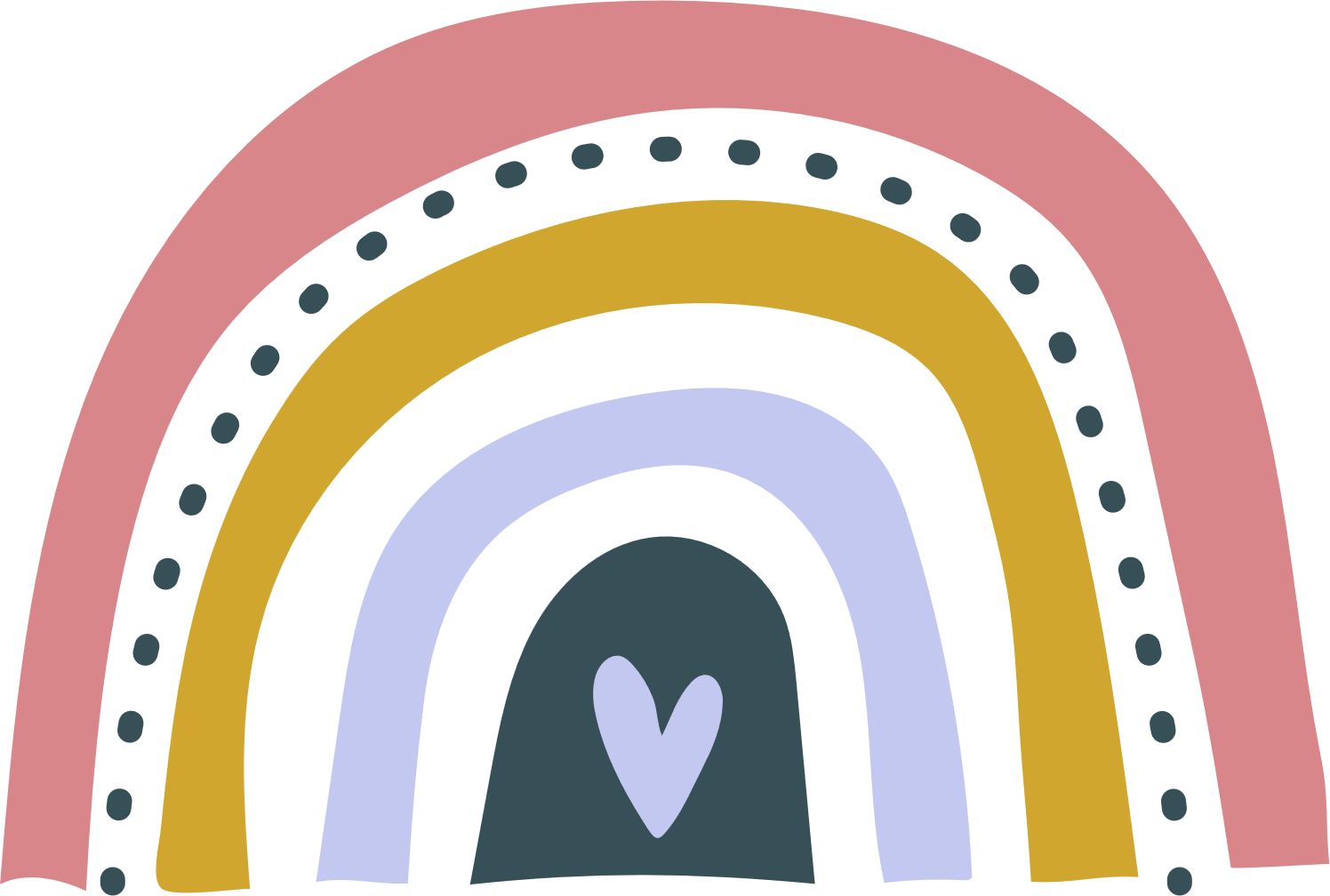 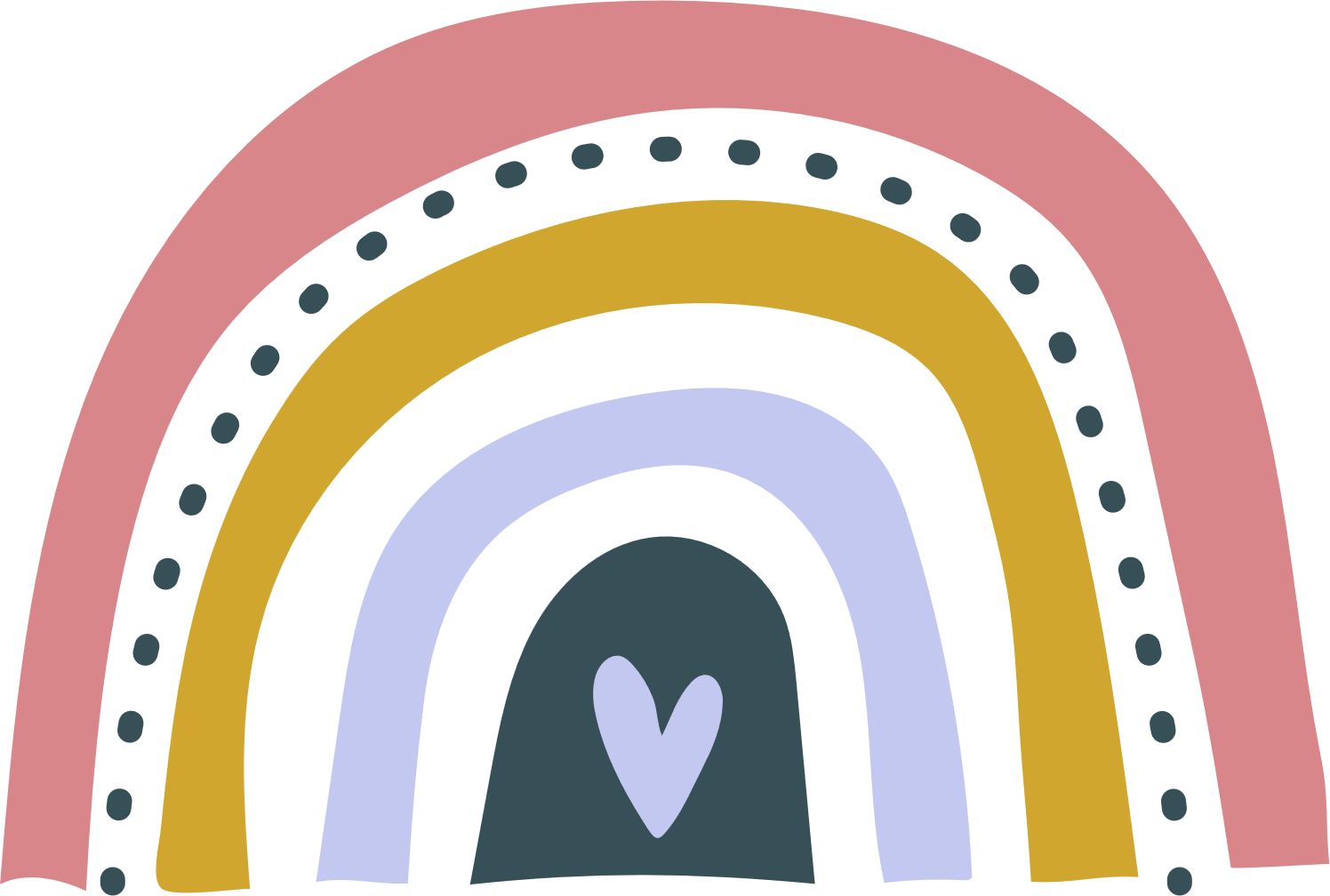 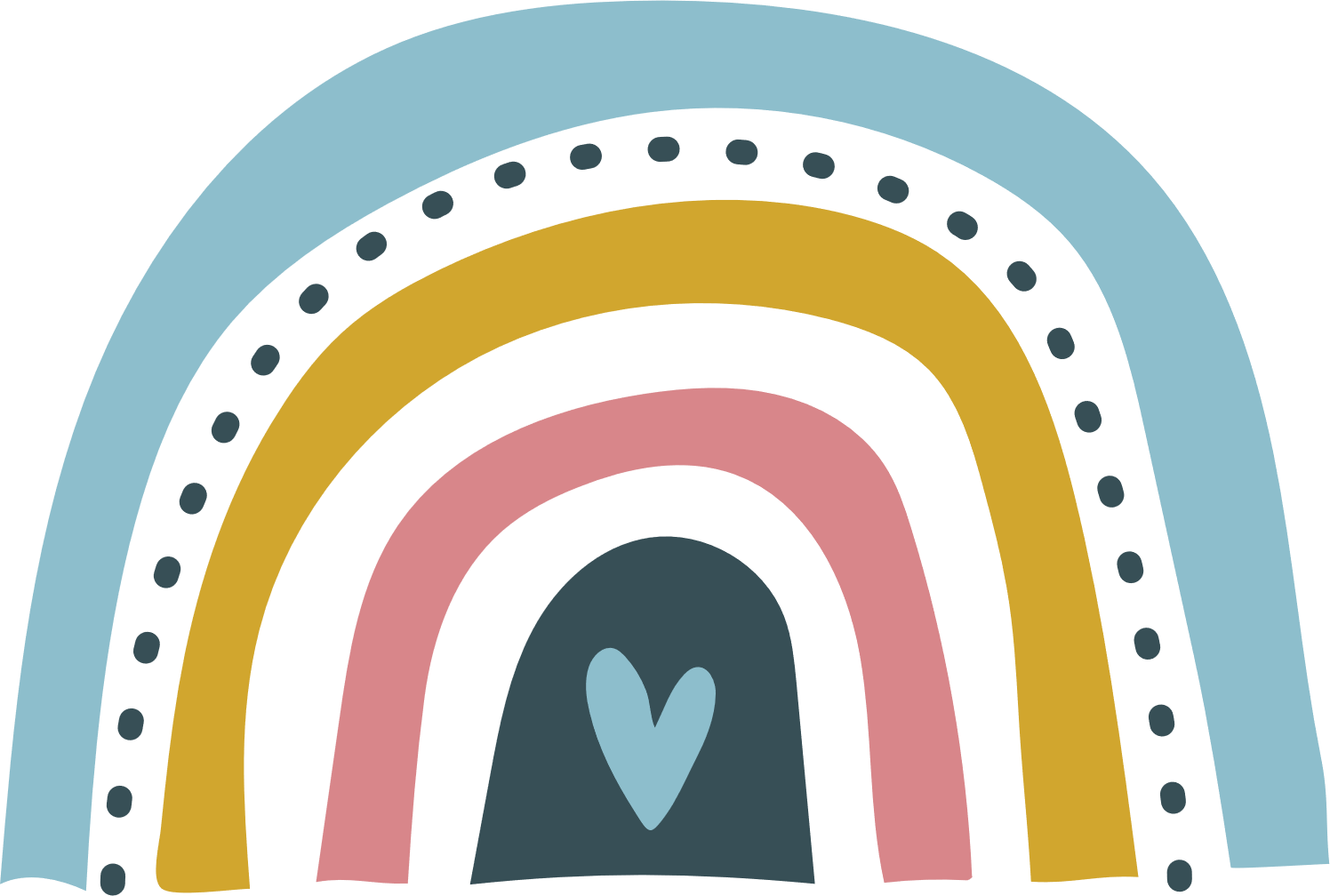 © CENICIENTA